Elections communales 1938 ()
Discours prononcés par M. Alvarez Del Vayo à la 101e réunion du conseil de la Société des Nations = Redevoeringen uitgesproken door M. Alvarez Del Vayo op 101e vergadering van den Raad van den Volkenbond (259117)
May 15 2009 at 10:05:42
Traité de la capacité civile de la femme mariée d'après la loi du 18 février 1938 (259176)
May 15 2009 at 1:05:15
La législation scolaire et la situation de l'enseignement public aux Pays-Bas (259384)
May 18 2009 at 10:05:18
La main morte : roman (260420)
May 25 2009 at 10:05:24
Discours prononcé par S. Exc. M. Manuel Azana Présindent de la République espagnole le 18 juillet 1938 = Toespraak gehouden door Z. Exc. M. Manuel Azana presindent van de Spaansche Republiek op 18 juli 1938 (260424)
May 25 2009 at 10:05:10
Fonds USC Grâce-Berleur (265129)
June 16 2009 at 4:06:51
Fonds USC Poulseur (265144)
June 16 2009 at 4:06:15
Fonds R. Vermeersch - J. Latin (265147)
June 16 2009 at 4:06:04
Fonds J.- L. Decerf (265152)
June 16 2009 at 4:06:51
Fonds Jean Nihon (265154)
June 16 2009 at 4:06:38
Fonds Fédération liégeoise du POB/PSB/PS (265164)
June 16 2009 at 4:06:10
Fédération verviétoise du Parti socialiste   (265201)
June 17 2009 at 8:06:37
Fonds FMSS/Solidaris (265203)
June 17 2009 at 9:06:47
Fonds "Fonds de solidarité Truffaut-Delbrouck" (265211)
June 17 2009 at 9:06:29
Fonds Jean Blistin (265221)
June 17 2009 at 9:06:38
Fonds Joseph Bovy (265234)
June 17 2009 at 9:06:23
Fonds Léon Brockus (265245)
June 17 2009 at 9:06:31
Fonds Célestin Demblon (265275)
June 17 2009 at 10:06:02
Fonds Elisa Devlieger (265285)
June 17 2009 at 10:06:01
Fonds Alex Fontaine-Borguet (265293)
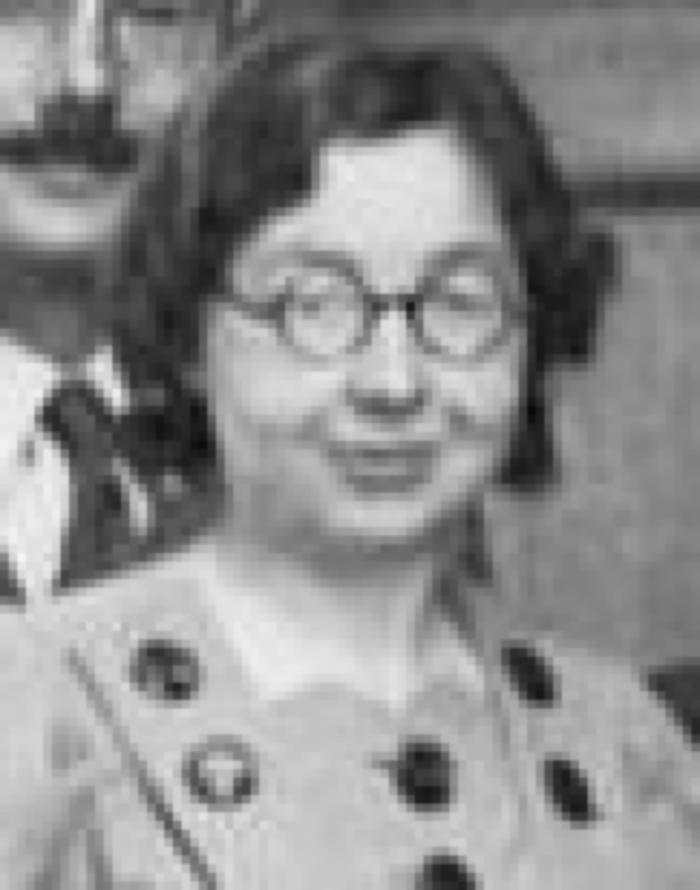 June 17 2009 at 11:06:37
Fonds Catherine Gillon (265300)
June 17 2009 at 11:06:26
Fonds Grévesse (265306)
June 17 2009 at 11:06:32
Fonds Hoebrechts (265313)
June 17 2009 at 11:06:16
Fonds René Jadot (265314)
June 17 2009 at 11:06:17
Fonds Mathieu Kisselstein (265317)
June 17 2009 at 11:06:03
Fonds Alphonse Lapaille (265324)
June 17 2009 at 11:06:54
Fonds Charles Léonet (265325)
June 17 2009 at 12:06:01
Fonds Christian Léonet (265329)
June 17 2009 at 12:06:10
Fonds Y. Loyen (265340)
June 17 2009 at 12:06:39
Fonds Hubert Rassart (265368)
June 17 2009 at 1:06:31
Fonds Jean Tillman (265373)
June 17 2009 at 1:06:01
Exposition internationale de l'eau (Liège 1939) (265376)
June 17 2009 at 2:06:54
Fonds Christiane Wéry (265883)
June 18 2009 at 3:06:27
Collection chansons (265889)
June 18 2009 at 4:06:37
Collection gadgets et objets (265890)
June 18 2009 at 4:06:44
Collection photos (265894)
June 18 2009 at 4:06:46
Collection livrets ouvriers (265895)
June 18 2009 at 4:06:06
Collection électorale (266699)
June 24 2009 at 4:06:16
Fonds Georges Truffaut (269465)
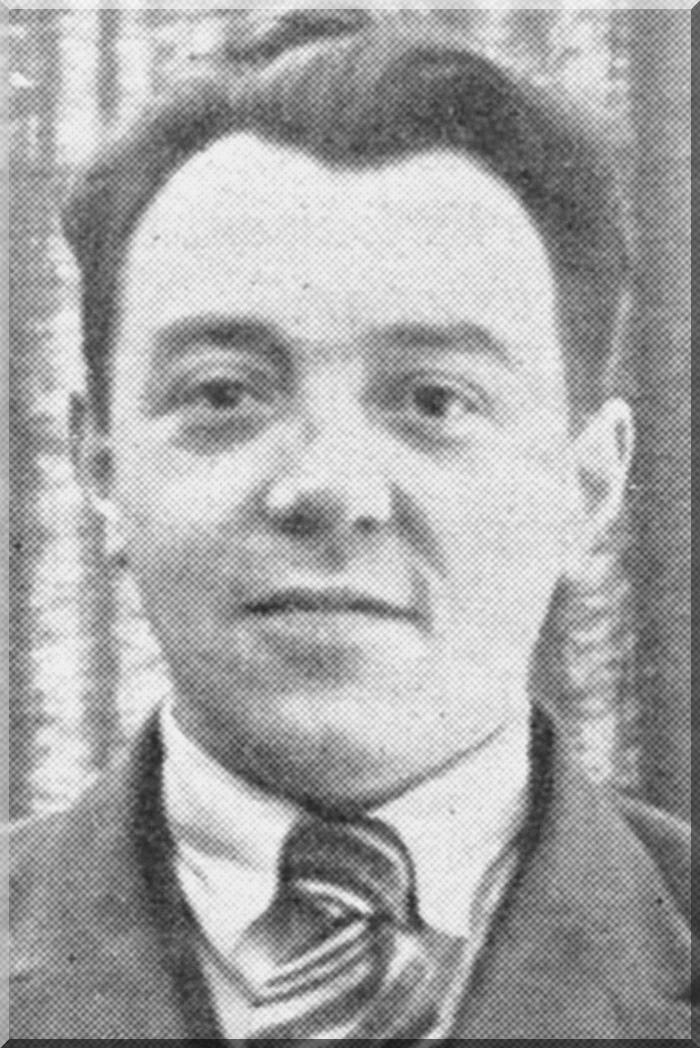 July 6 2009 at 3:07:01
Essai d'initiation à la révolution anticapitaliste (283633)
August 19 2009 at 3:08:14
Bulletin international de l'enseignement technique (323286)
January 28 2010 at 1:01:32
La politique étrangère de la Belgique (326548)
February 11 2010 at 1:02:41
Notre politique extérieure conduit-elle à la paix ? (326549)
February 11 2010 at 1:02:41
La crise mondiale (326567)
February 11 2010 at 1:02:41
Mein Kampf : mon combat; extraits et résumé commenté par L. Claudel (326726)
February 11 2010 at 1:02:42
L'homme et l'état totalitaire (326757)
February 11 2010 at 1:02:42
La collaboration dans l'application des sanctions prévues à l'article 16 du pacte de la Société des Nations (326897)
February 11 2010 at 1:02:42
Liège ma grande ville (326995)
February 11 2010 at 1:02:42
Mes ascensions en Afrique (327029)
February 11 2010 at 1:02:43
Itinéraire de la Corse : l'île aux montagnes rouges (327055)
February 11 2010 at 1:02:43
Le "Socialisme Allemand" : programme du parti des Allemands des Sudètes : analyse critique (327237)
February 11 2010 at 1:02:43
La Société des Nations : ses fins, ses moyens, son oeuvre (327510)
February 11 2010 at 1:02:44
Prix et production en agriculture : étude économétrique de quelques marchés agricoles (327542)
February 11 2010 at 1:02:44
Cinq conférences sur la méthode dans les recherches économiques (327555)
February 11 2010 at 1:02:44
Pour la paix : discours prononcé par P-H Spaak au Conseil Général du P.O.B. (327621)
February 11 2010 at 1:02:44
Le drame de 1839 (327654)
February 11 2010 at 1:02:44
Euzkadi : les Basques devant la guerre d'Espagne (327703)
February 11 2010 at 1:02:45
Essai sur l'évolution du Capitalisme au 19ème et au début du 20ème (327871)
February 11 2010 at 1:02:45
De Jaurès à Léon Blum : l'Ecole Normale et la Politique (327938)
February 11 2010 at 1:02:45
Reconstruction économique internationale : les grands problèmes actuels examinés et discutés par un comité d'économistes et d'hommes d'affaires (328034)
February 11 2010 at 1:02:46
Eléments d'économie politique et sociale (328081)
February 11 2010 at 1:02:46
Economie politique et facultés de droit (328085)
February 11 2010 at 1:02:46
Les précurseurs de Lénine (328208)
February 11 2010 at 1:02:46
Les mutualités syndicales et socialistes et les assurances sociales (328261)
February 11 2010 at 1:02:46
La C.G.T. et l'éducation ouvrière en France (328334)
February 11 2010 at 1:02:47
Le contrôle et la nationalisation des industries de guerre (328883)
February 11 2010 at 1:02:49
Caisse centrale du petit Crédit professionnel : application de l'article 11 de la loi du 11 mai 1929 : rapport sur l'exercice 1937 et bilan 1937 = Hoofdkas voor het beroepskrediet : toepassing van artikel 11 der wet van 11 mei 1929 : verslag over het dienstjaar 1937 en balans 1937 (336899)
March 4 2010 at 3:03:25
Vade-mecum du délégué d'usine à Zinc (393508)
August 18 2010 at 9:08:32
Bulletin de documentation (405232)
October 20 2010 at 11:10:58
Fonds Marcel Lantin (407950)
November 8 2010 at 10:11:33
Fonds Paul Bolland (415264)
December 2 2010 at 3:12:20
Collection périodiques (449145)
January 10 2011 at 11:01:49
Fonds d'archives d'institutions (526008)
February 18 2011 at 11:02:36
Collection Sociétés Coopératives (526805)
February 18 2011 at 1:02:22
Collection 2e Guerre mondiale (534186)
February 23 2011 at 11:02:02
Collection Dossiers biographiques (538106)
February 25 2011 at 10:02:16
Comité d'aide et d'assistance aux victimes de l'antisémitisme en Allemagne : 5e rapport (9 avril 1937 - 9 avril 1938) (602245)
March 29 2011 at 1:03:45
Parents, amis et défenseurs des écoles communales (714973)
May 17 2011 at 3:05:30
IIIe conférence internationale des plans du travail : Abbaye de Pontigny, 23-24 octobre 1937 (720526)
May 19 2011 at 12:05:08
Les Jeunes et le Socialisme  (742845)
May 31 2011 at 12:05:20
Hubert Lapaille (764945)
June 15 2011 at 2:06:15
Divers (765125)
June 15 2011 at 2:06:24
Alerte, voici les gaz ! (808985)
June 30 2011 at 2:06:52
La vie politique (814266)
July 5 2011 at 11:07:51
Les droits de l'intelligence : conférence faite devant des écrivains, savants, artistes, médecins, avocats, ingénieurs et professeurs réunis par la Maison de la culture, le 1er juin 1938 au Centre Marcelin-Berthelot (964445)
September 6 2011 at 9:09:06
Wallonie 1938 (982946)
September 13 2011 at 12:09:02
La fin de la guerre (996165)
September 19 2011 at 11:09:15
Collection Coopératrices (1013046)
September 22 2011 at 12:09:45
Vade-mecum JGS (1023633)
September 30 2011 at 10:09:51
Les syndicats, la lutte contre les crises et la prévention des crises (1023826)
September 30 2011 at 1:09:41
Bulletin de documentation (1023827)
September 30 2011 at 1:09:19
Voir, écouter, sentir... (1074791)
October 24 2011 at 9:10:34
La défense nationale et les enseignement de l'histoire (1104026)
October 27 2011 at 3:10:26
Jaurès (1166291)
November 17 2011 at 3:11:53
L'URSS telle qu'elle est (1166537)
November 18 2011 at 10:11:11
Le vrai visage de l'Espagne (1166713)
November 18 2011 at 2:11:31
Socialisme et lutte de classe (1166758)
November 18 2011 at 2:11:50
La révision de la loi sur l'alcool (1221927)
December 14 2011 at 3:12:50
La gestion d'une commune (1222365)
December 14 2011 at 4:12:28
Confessions littéraires (1225685)
December 15 2011 at 1:12:34
Fonds Juliette Vidal (1245365)
December 22 2011 at 2:12:08
Rapport sur la situation et l'administration des affaires communales pour l'année 1935 (1250825)
January 3 2012 at 9:01:33
Aspects du problème tchécoslovaque : un corridor soviétique au coeur de l'Europe (1256585)
January 4 2012 at 11:01:15
Sous la foi du serment : une année en Espagne nationaliste (1257308)
January 4 2012 at 1:01:48
Politique familiale (1274106)
January 9 2012 at 3:01:54
Femmes et travail (1274265)
January 9 2012 at 3:01:59
Pension et aménagement du territoire (1274366)
January 9 2012 at 3:01:21
Pacifisme et internationalisme (1274566)
January 9 2012 at 3:01:08
Socialisme et vie politique (1274625)
January 9 2012 at 3:01:38
Comptes-rendus, conférences, congrès, discours, lois, rapports (1275005)
January 9 2012 at 4:01:49
Compte-rendu divers (1275025)
January 9 2012 at 4:01:26
Congrès (1275065)
January 9 2012 at 4:01:34
Discours (1275068)
January 9 2012 at 4:01:40
Rapports (1275105)
January 9 2012 at 4:01:28
Livres et brochures (divers éditeurs) (1275125)
January 9 2012 at 4:01:35
Séries et collections (1275205)
January 9 2012 at 4:01:03
Abonnement Germinal (1275285)
January 9 2012 at 4:01:14
Périodiques isolés (1275405)
January 9 2012 at 4:01:20
Le crime de la Jarnetière (1332785)
January 27 2012 at 2:01:26
Le stalinisme en Espagne : témoignages de militants révolutionnaires sauvés des prisons staliniennes (1451587)
February 13 2012 at 11:02:21
Le socialisme gouvernemental d'Henri Deman (1451885)
February 13 2012 at 11:02:09
La liberté (1455985)
February 14 2012 at 10:02:10
Guerre civile totale (1507987)
March 2 2012 at 2:03:56
L'ombre qui me ressemble (1538250)
March 16 2012 at 2:03:01
Le Parlement belge : la Chambre des Représentants (1550765)
March 22 2012 at 10:03:04
Le Parlement belge : le Sénat (1550845)
March 22 2012 at 10:03:04
Le Parlement : le Sénat = Het Belgisch Parlement = De Senaat (1550886)
March 22 2012 at 10:03:15
L'alcool (1567347)
March 28 2012 at 12:03:28
Premier Congrès des socialistes wallons des 8 et 9 janvier 1938 (1575525)
April 2 2012 at 11:04:01
Le crime étrange de Lise Balzan (1612185)
April 16 2012 at 3:04:21
L'artisanat dans le capitalisme moderne (1612465)
April 16 2012 at 4:04:08
La Chatelaine assassinée = Death Come to Cambers (1680587)
May 8 2012 at 10:05:25
Questions de pratique coopérative (1683706)
May 8 2012 at 2:05:31
Le cavalier blanc (1685285)
May 8 2012 at 4:05:32
Il faut que les riches paient ! (1699545)
May 14 2012 at 11:05:30
La guerre au B.K. (1733165)
May 30 2012 at 4:05:03
L'assassinat d'Ignace Reiss (1741846)
June 4 2012 at 4:06:29
L'assassinat politique et l'URSS : crime à Lausanne en marge des procès de Moscou (la mort d'Ignace Reiss) (1741885)
June 4 2012 at 4:06:01
Nos alarmes, nos revendications (1749646)
June 7 2012 at 10:06:49
Why You Should Be a Socialiste : a True Guide to Such Questions as : What Causes Unemployment ?, What Makes Booms and Dumps ? What Causes War ? What is Capitalism ? (1765646)
June 14 2012 at 11:06:37
Albion, perfide ou loyale de la guerre de cent ans à nos jours (1770745)
June 18 2012 at 10:06:01
Chantage à la guerre (1770946)
June 18 2012 at 10:06:44
L'organisation judiciaire (1787546)
June 27 2012 at 11:06:22
Twenty-fourth Annual Report of the Board of Governors of the Federal Reserve System Covering Operations for the Year 1937 (1797145)
July 2 2012 at 11:07:10
Elections communales 1938 : bilan des réalisations et plate-forme électorale de l'Union socialiste communale de Montegnée (1800869)
July 3 2012 at 11:07:20
Journée des Amis de l'enseignement public : dimanche 27 novembre 1938 : rapports (1876915)
August 20 2012 at 11:08:56
L'Etat fédéral en Belgique (1877029)
August 20 2012 at 2:08:37
Oeuvres philosophiques. Tome VII (1905910)
September 3 2012 at 1:09:40
Credo : jeunesse du syndicalisme (1908527)
September 4 2012 at 12:09:40
Rapports moral et financier pour les années 1936-1937 (1915549)
September 7 2012 at 11:09:41
Manuel de la pud'homie à l'usage des travailleurs des organisations syndicales des conseilleurs des organisations syndicales des conseillers prud'hommes (1917545)
September 10 2012 at 9:09:59
Vade-mecum JGS (1938287)
September 19 2012 at 10:09:59
Le chemin de joie (1947045)
September 24 2012 at 10:09:43
Les buts militaires de l'Allemagne et de l'Italie dans la guerre d'Espagne (1949665)
September 25 2012 at 9:09:40
Annuaire international de l'éducation et de l'enseignement 1938 (1953645)
September 26 2012 at 10:09:16
Défenseurs de l'école publique ! : le CPDE vous présente son matériel de propagande pour la rentrée scolaire de 1938 (1964385)
October 3 2012 at 11:10:06
La bataille de l'index (1970245)
October 8 2012 at 12:10:02
Paul Spaak : le littérateur belge (1990626)
October 18 2012 at 11:10:50
Du traité de Westphalie à l'Europe de Versailles : essai d'histoire diplomatique (2010067)
October 30 2012 at 9:10:25
La certitude du socialisme (2010109)
October 30 2012 at 9:10:17
La vie secrète des grands magasins (2050805)
November 21 2012 at 2:11:23
Doctrinaires de la révolution allemande (1918-1938) (2066145)
November 28 2012 at 11:11:30
Crainquebille chez les experts (2194285)
January 23 2013 at 4:01:17
L'élevage humain : l'idéal de l'homme doit être son perfectionnement (2236406)
February 6 2013 at 9:02:39
2 millions de victimes : l'escroquerie de l'index (2273870)
February 19 2013 at 10:02:59
L'enseignement professionnel et l'apprentissage (2277125)
February 19 2013 at 2:02:29
De la Marseillaise de Rouget de Lisle à l'Internationale de Pottier : les leçons de l'histoire (2285547)
February 21 2013 at 11:02:45
Conférence internationale du travail : vingt-quatrième session Genève, 1938 : rapport du Directeur (2330267)
March 6 2013 at 10:03:06
Fonds Freddy Terwagne (2846465)
November 21 2013 at 8:11:33
Livrets d'ouvrier (2899925)
December 13 2013 at 11:12:10
Repères biographiques et portraits (3323425)
July 1 2014 at 11:07:37
Essor et développement de Liège et sa région (3323426)
July 1 2014 at 11:07:04
Jeunesse (3325685)
July 2 2014 at 9:07:24
Parcours militaire (3326286)
July 2 2014 at 10:07:58
Le socialiste (3326745)
July 2 2014 at 10:07:53
Vie privée (3326785)
July 2 2014 at 10:07:59
Portraits et hommages (3327105)
July 2 2014 at 11:07:24
Réformes de structures économiques et financières (3327405)
July 2 2014 at 12:07:06
Echevinat des Travaux publics de Liège (3327886)
July 2 2014 at 1:07:21
Monument Tchantchès (3328046)
July 2 2014 at 2:07:02
Bains de la Sauvenière (3328085)
July 2 2014 at 2:07:11
Presse (3349870)
July 10 2014 at 4:07:50
Correspondance (3349871)
July 10 2014 at 4:07:38
Photos (3349872)
July 10 2014 at 4:07:53
Port autonome et Canal Albert (3349874)
July 10 2014 at 4:07:41
Le Grand Liège (3349875)
July 10 2014 at 4:07:28
Discours pour la jeunesse (3578971)
December 8 2014 at 4:12:51
Histoire illustrée de la guerre de 1914 (3580730)
December 9 2014 at 2:12:22
Drapeaux "Prolétaire Hutois" (3752686)
March 26 2015 at 12:03:03
Drapeaux "Mutuelle les Prolétaires Hutois" (3752705)
March 26 2015 at 12:03:43
Registre de la correspondance : 1937 - 1942 / Tenu par le Secrétaire Communal (3752988)
March 26 2015 at 1:03:20
La femme et l'enfant (3776106)
April 7 2015 at 11:04:24
Conseil national de Protection de la jeunesse et Comité de Protection de la jeunesse (4027077)
October 20 2015 at 2:10:35
Condition féminine (4027232)
October 20 2015 at 2:10:42
Médecine préventive (4027492)
October 20 2015 at 3:10:59
Socialisme in Evolution (4152996)
February 4 2016 at 12:02:25
La naissance du fascisme : l'Italie de l'Armistice à la marche sur Rome (4260274)
April 22 2016 at 2:04:34
Jules Destrée : discours prononcé à la Séance Solennelle de Rentrée du Jeune Barreau de Bruxelles, le 26 novembre 1938 (4569152)
November 23 2016 at 3:11:27
La Russie sous les Soviets : vingt ans d'expérience bolchévique avec une carte hors texte (4599806)
December 9 2016 at 9:12:47
1er mai à Liège : manifestation (ARC-C AFF MAI 0044)
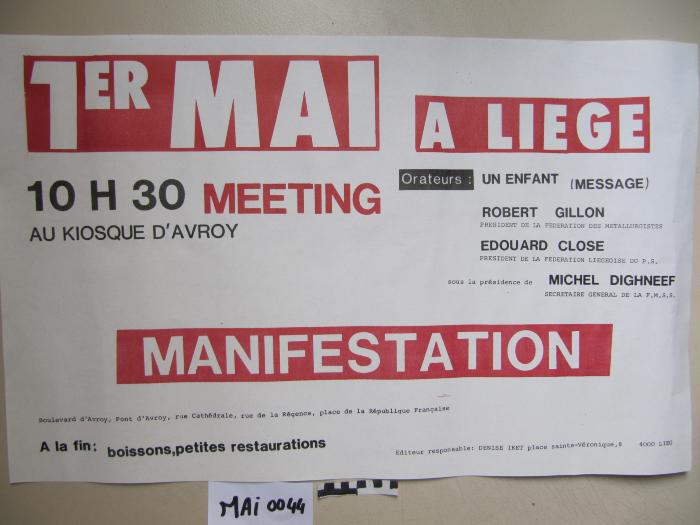 Le 1er mai c'est aussi l'affaire des jeunes (ARC-C AFF MAI 0046)
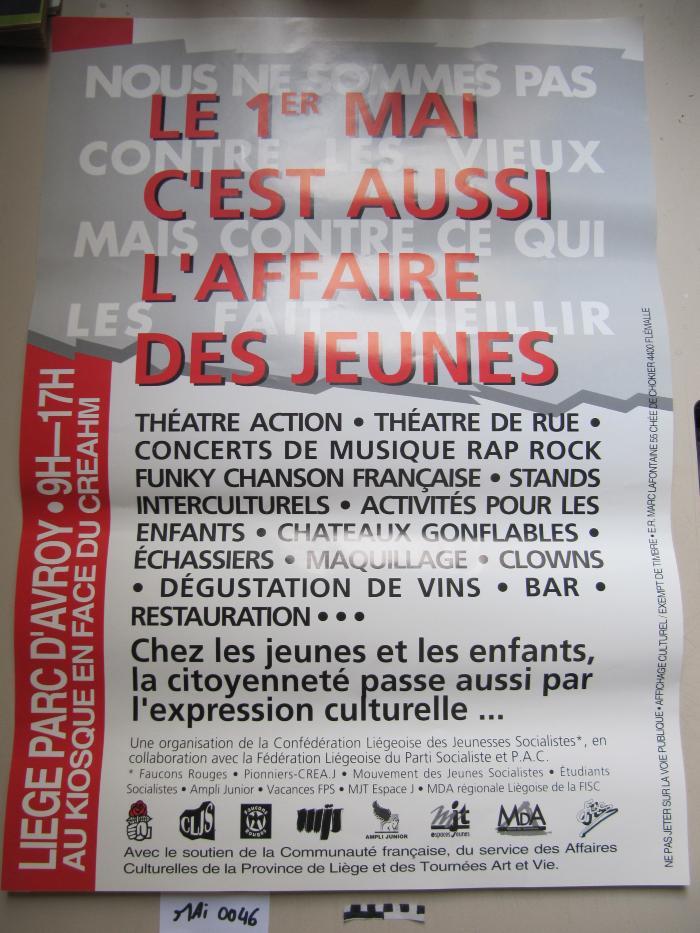 Fonds France Truffaut (ARC-P TRU-F)
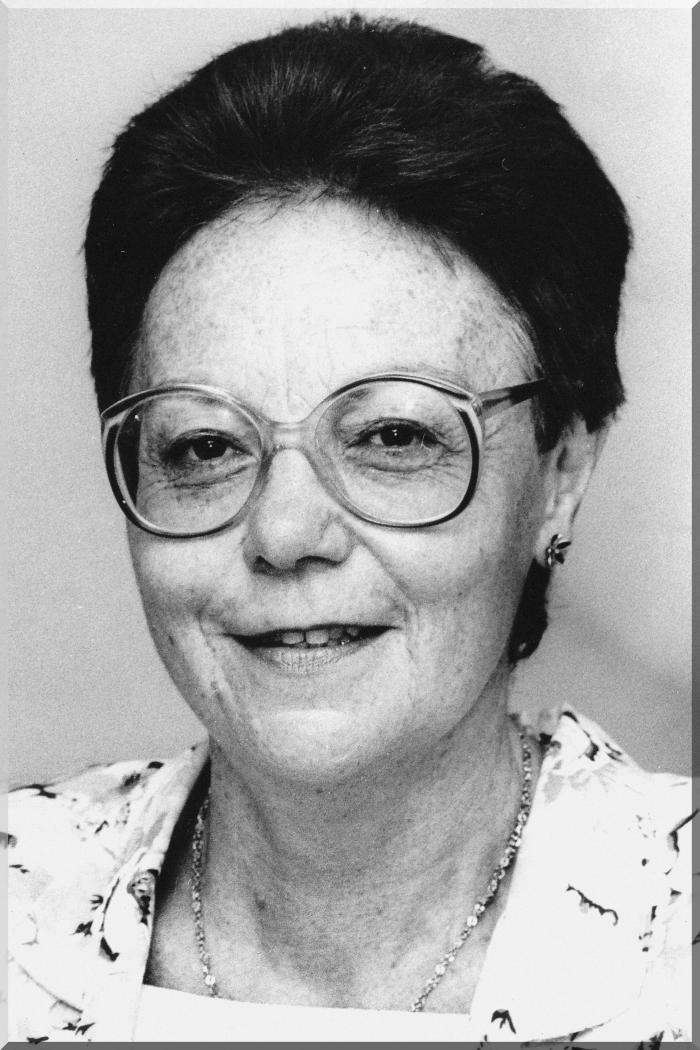 July 6 2009 at 3:07:01